Ida School Improvement  Update
September 29, 2016
MDE Fall School Improvement Conference
November 21-  Keynote Dr. Eric Jensen 

This powerful day explores both the science behind engaging students living in poverty and the specific classroom strategies to reach students living in poverty.

November 22-  Dr. Jensen
Dr. Jensen will dig deeper by looking at “Tools of Engagement.” Participants will get a copy of Eric Jensen’s popular book Tools for Engagement.
Continuous Fall To-Do List
Surveys (staff, students, parents)
Comprehensive Needs Analysis
Adjust SIP Goals based on CNA 
Title 1
Presentation
Handout
Types of Goals
Academic
Organizational
Address student achievement in content areas
Address non-academic systemic practices, processes, and procedures
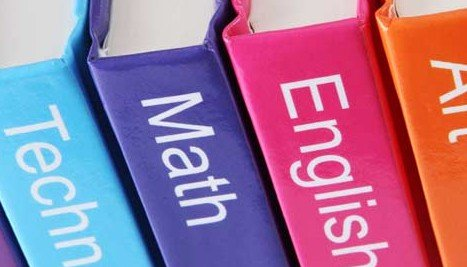 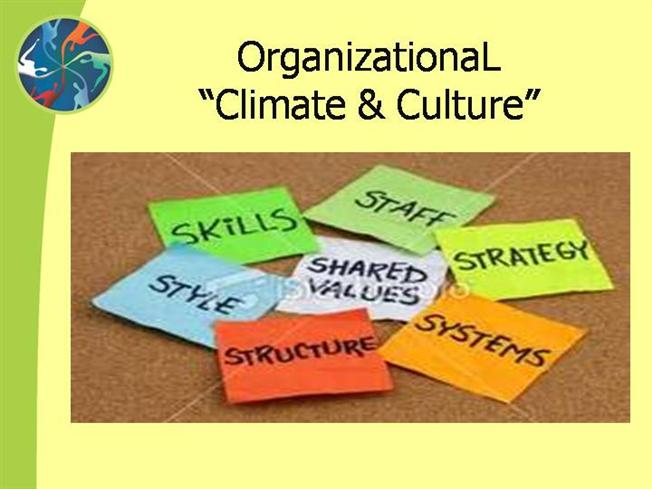 MDE Guidance on GoalsAcademic
Schools are encouraged to write 3-5 goals
Schools are required to write a goal in any content area for which they do not meet the individual school and district proficiency targets.
Title 1 schools must address any content area that is identified in the comprehensive needs assessment
MDE Guidance on GoalsOrganizational
Organizational goals are optional 
Organizational goals may focus on structures and initiatives that support the attainment of academic goals
Examples: culture/climate, student behavior/character education, parent involvement, attendance, etc…
Shifting Mindset
What might this new process look like?
Gather & Study Phase2016-17
Comprehensive Needs Assessment

Achievement (state & local)
Process (SSR)
Perception (surveys)
Demographic (students & staff)
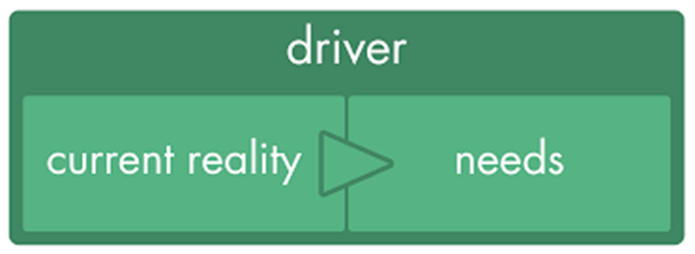 Develop an Improvement PlanSpring/Summer 2017
Based on CNA
Research based strategies selected must be aligned to needs identified in CNA
Gold Standard 
Implementation Guides
Implement Plan Fall 2017
Monitor and Adjust plan Spring 2018-2022
Performance Management (progress monitoring)
Transitioning Timeline
CNA- December
	Academic & Non-academic indicators 
	GAP statements for ALL Students to targets & Demographic 		Groups to ALL students
Strategy Selection Process- April
	Research multiple options, present options for staff input, select 
	Develop Implementation Plan
		Define Critical Components of the RB strategy (Gold Standard)
3 Year School Improvement Plan- May
  	Year 1 Implementation Plan & Eval of Implementation (PET 1-3)
	Years 2-3 Progress Monitoring Plan (PET 4-5)
	Year 3 Final Program Evaluation (Institutionalize?)
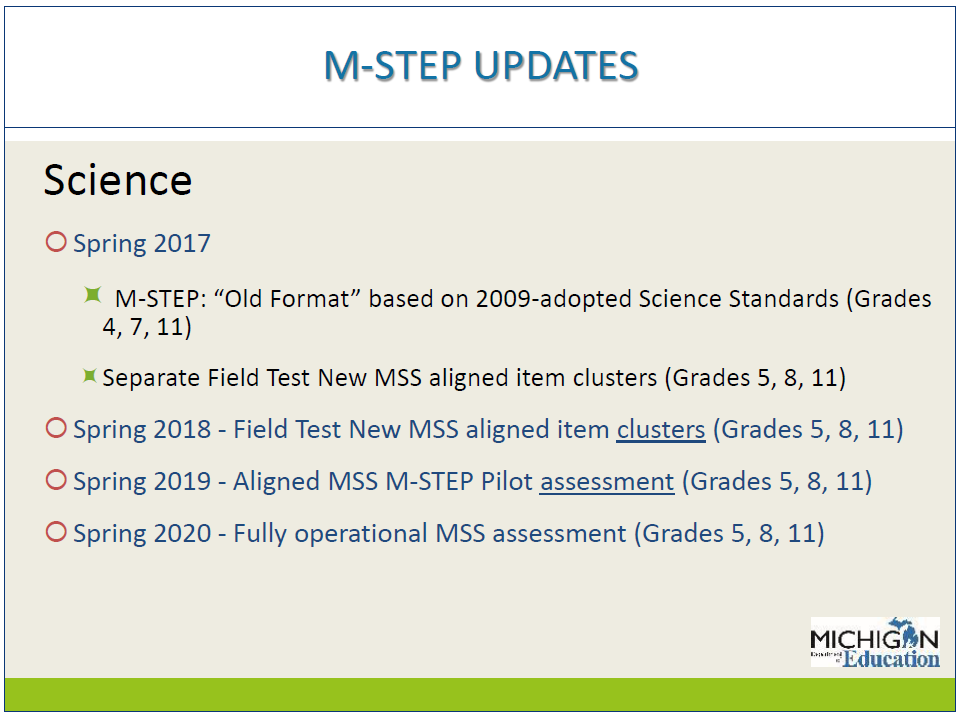 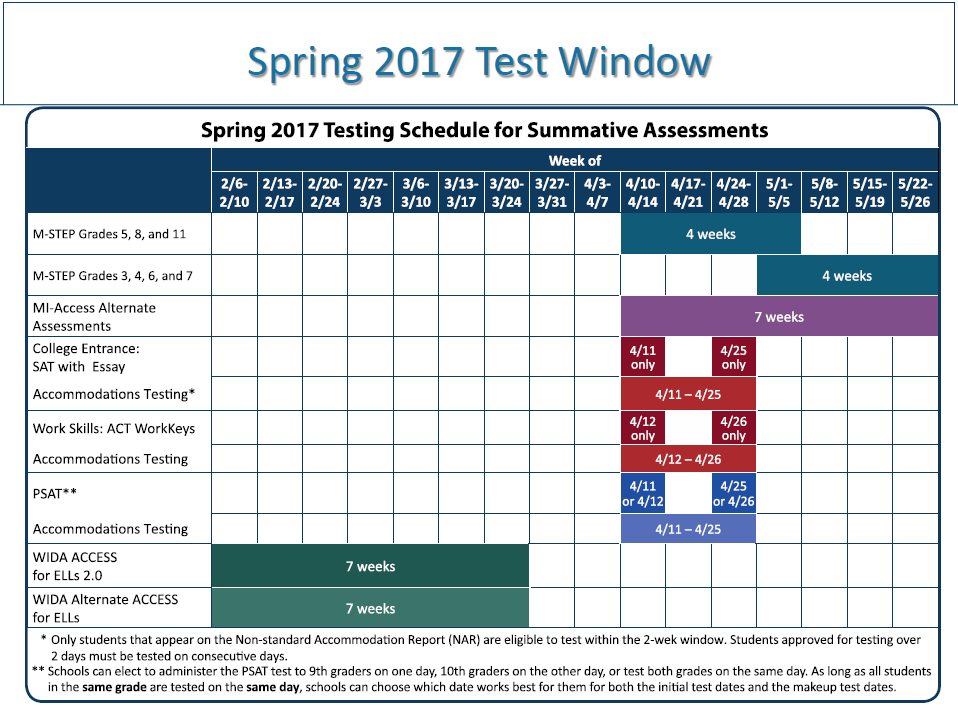 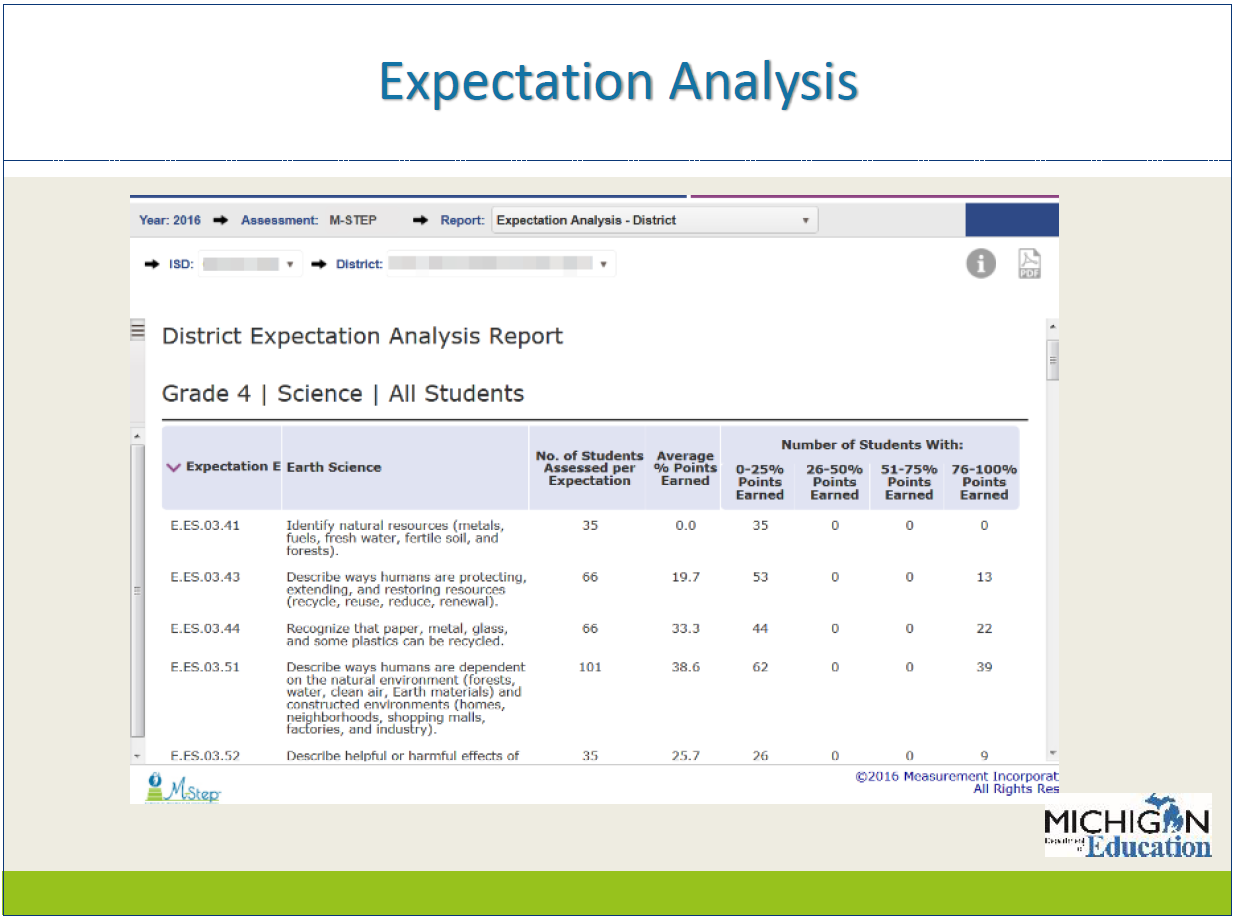 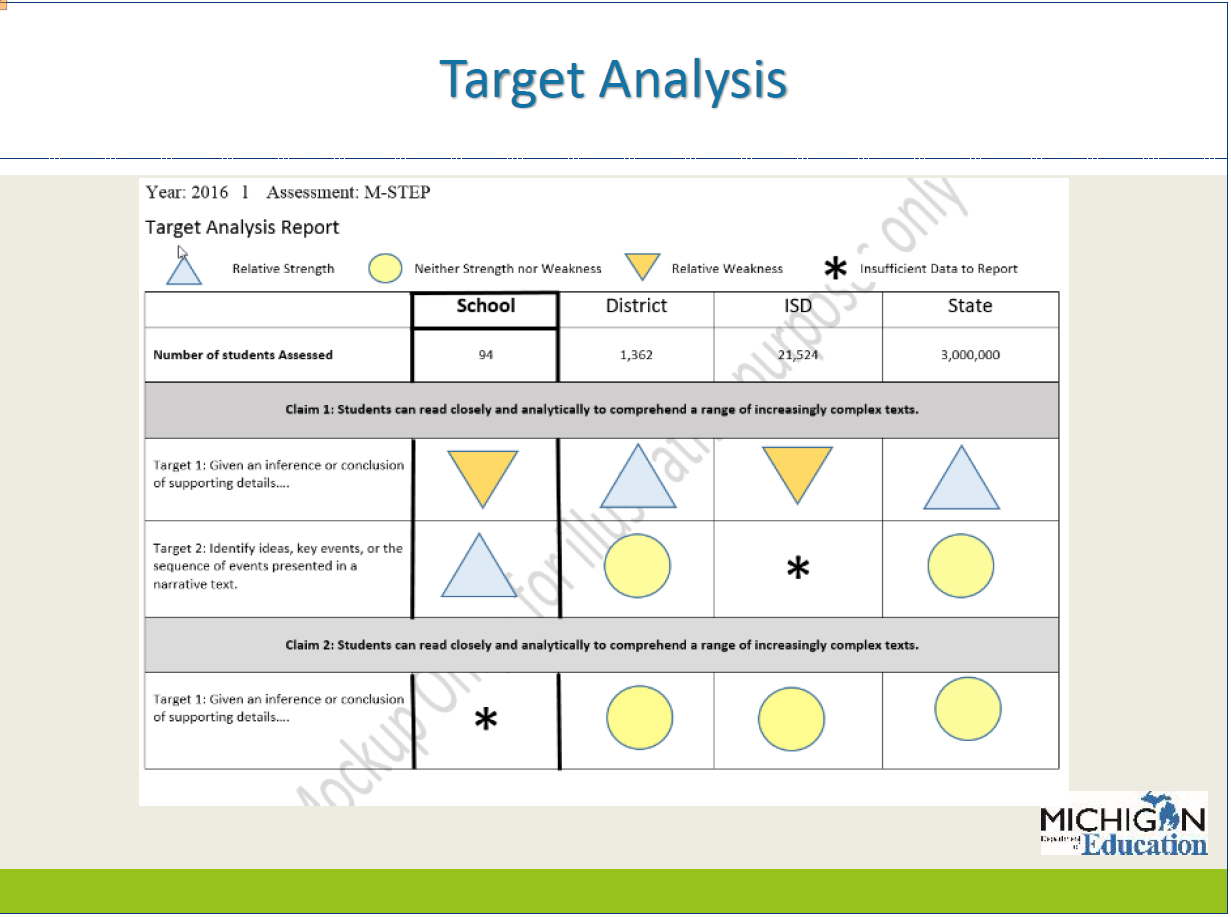 MI-EXCEL Data Conversations Protocol
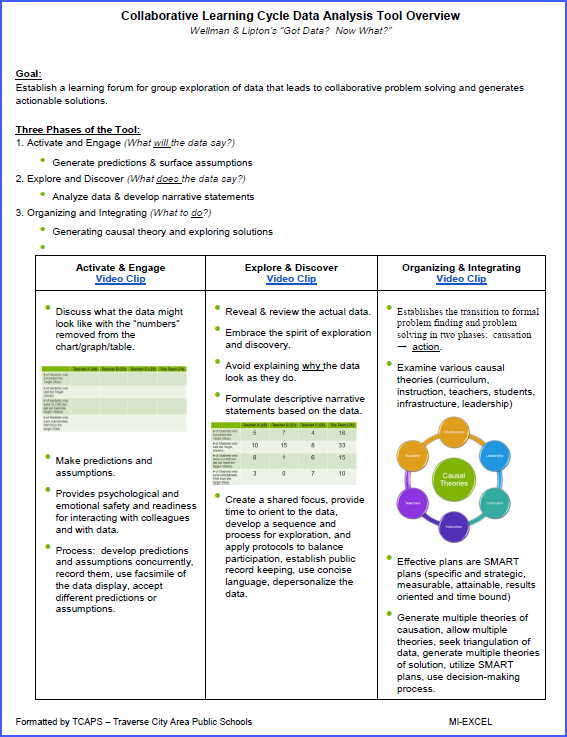 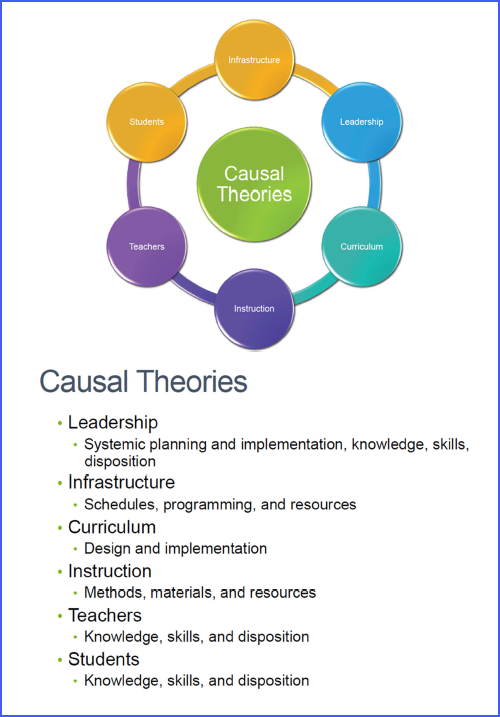 Contact Information:
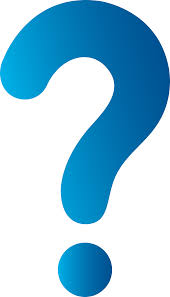 Chris Todd
Education Consultant
242-5799 x1328
Christine.todd@monroeisd.us